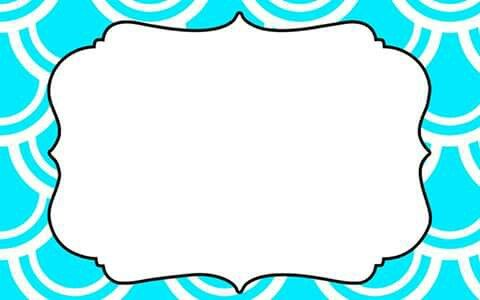 OA 7
Convivencia y Ciudadanía
Educadora de Párvulos :Verónica Rodríguez
Kínder y Pre Kínder
Escuela Pedro Antonio Tejos
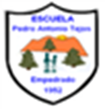 Riesgos para Niños.
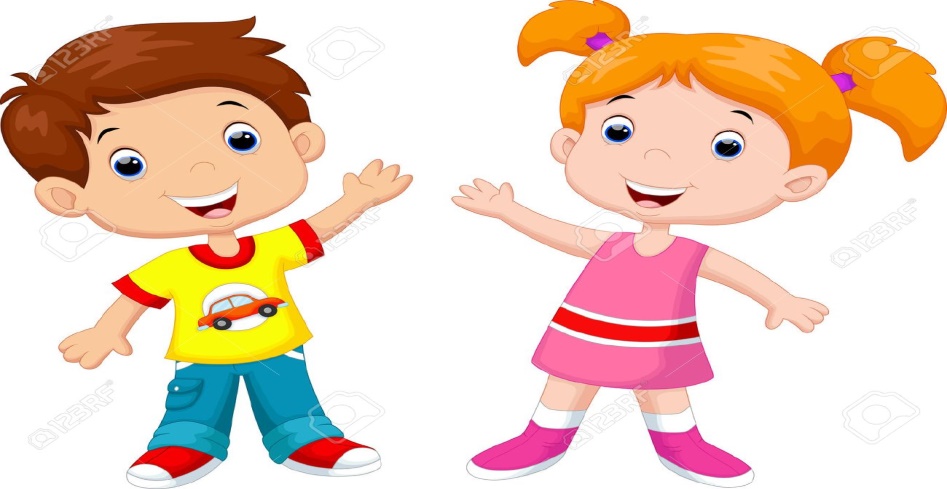 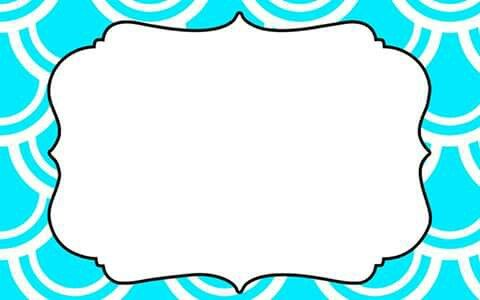 ¿ Cuáles son los riegos?
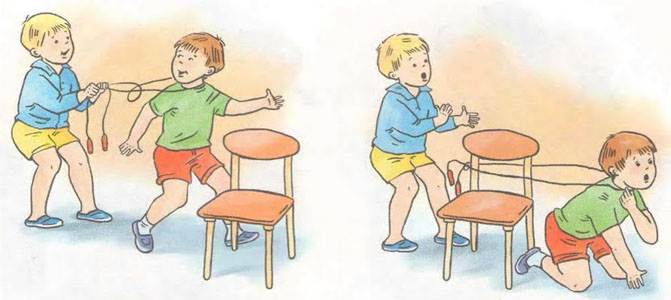 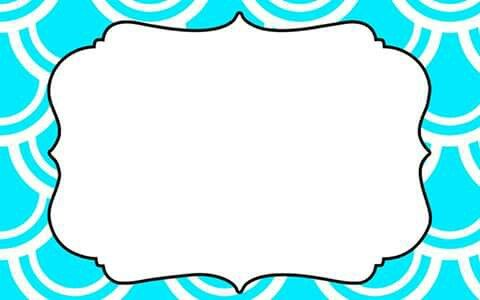 ¿ Cuáles son los riegos?
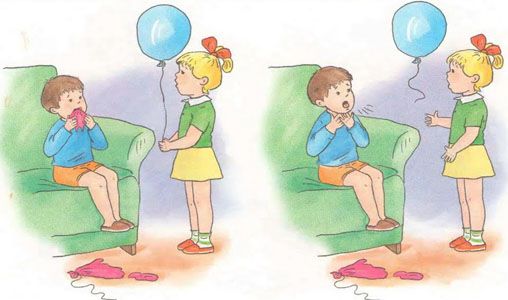 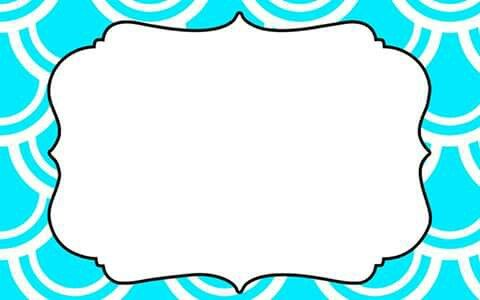 ¿ Cuáles son los riegos?
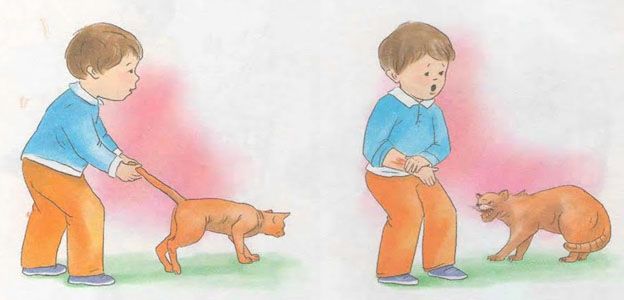 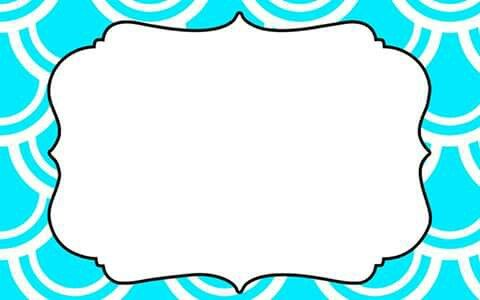 ¿ Cuáles son los riegos?
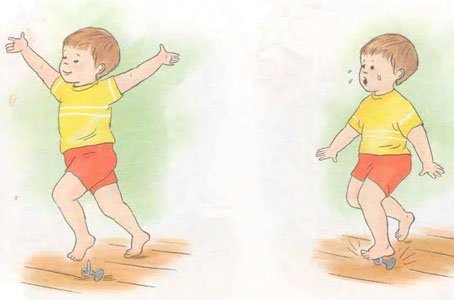 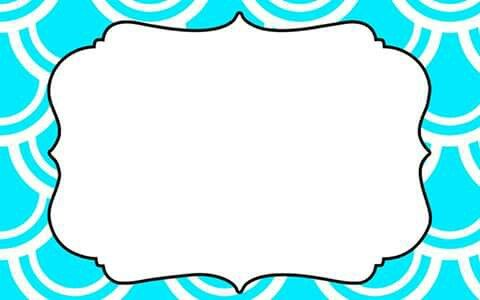 ¿ Cuáles son los riegos?
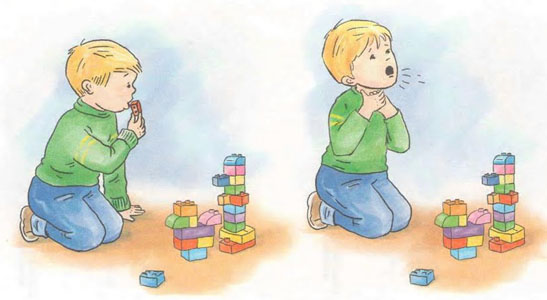 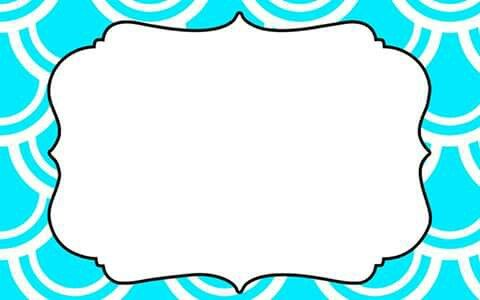 ¿ Cuáles son los riegos?
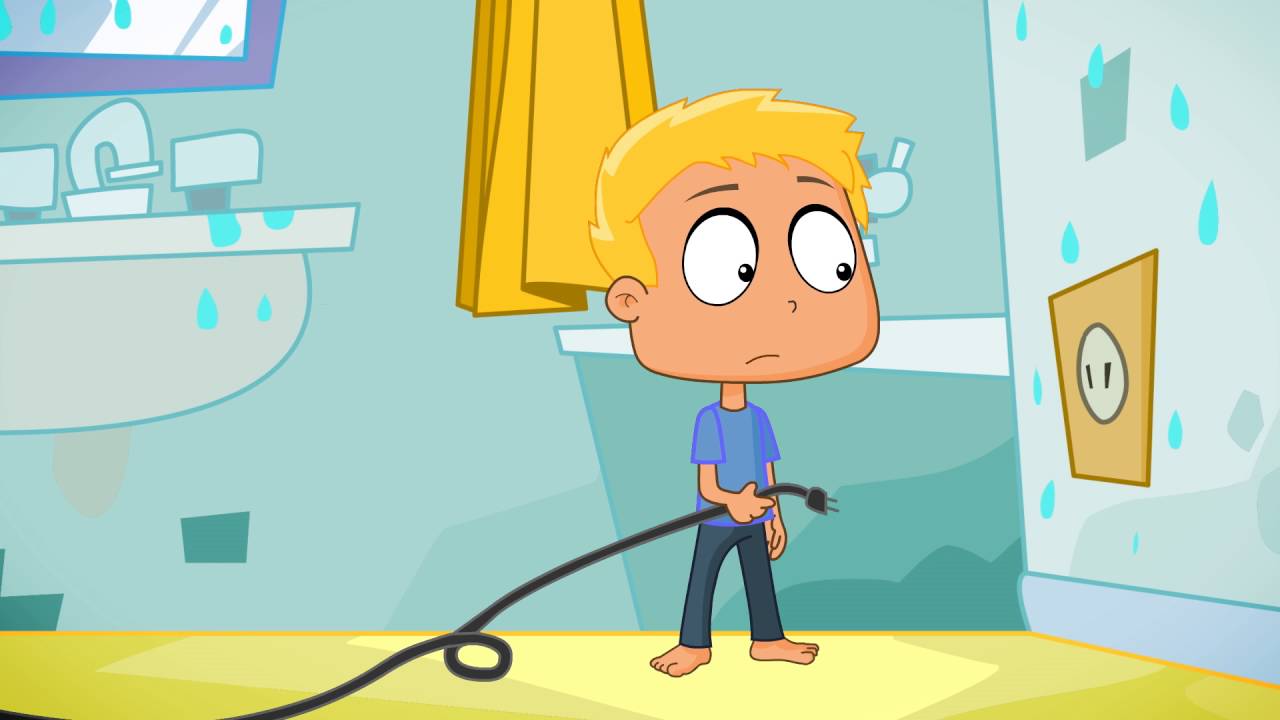 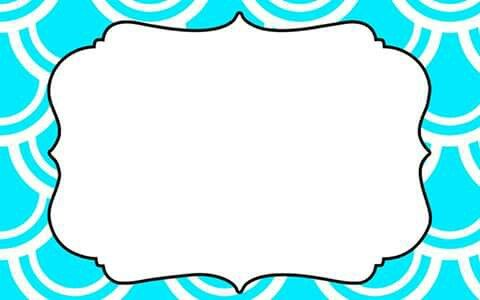 ¿ Cuáles son los riegos?
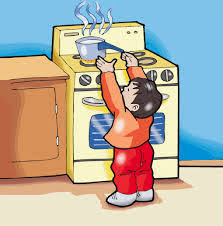 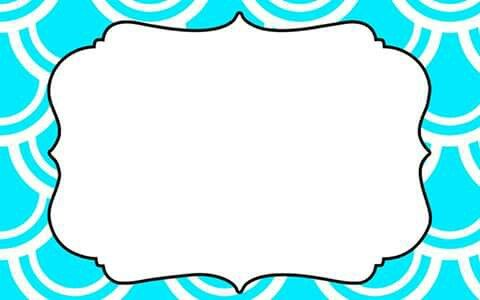 Actividad: Nombra los objetos peligrosos.
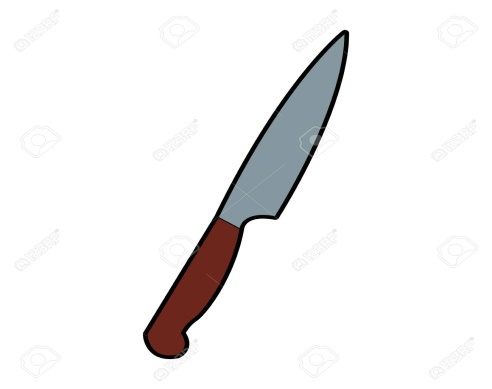 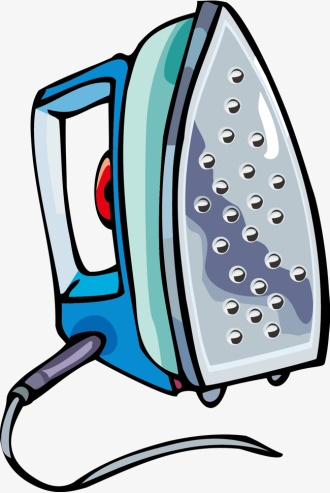 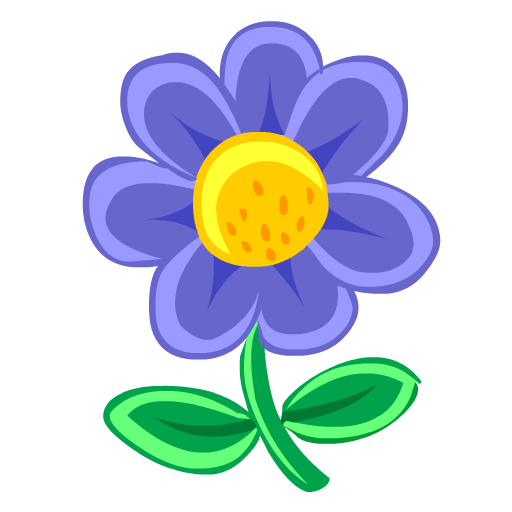 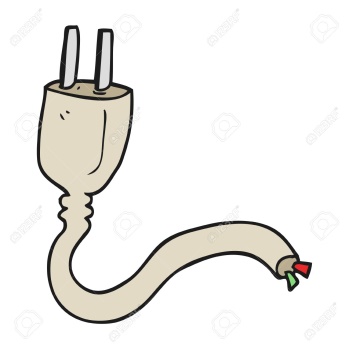 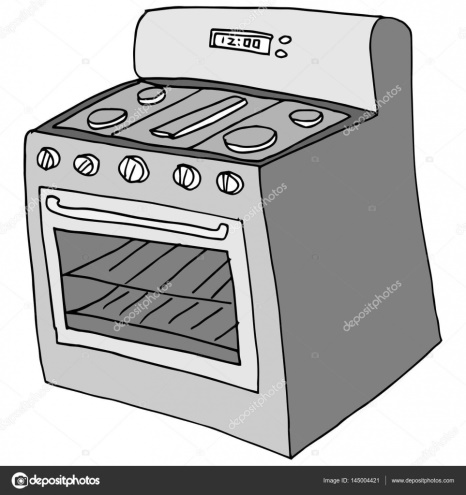 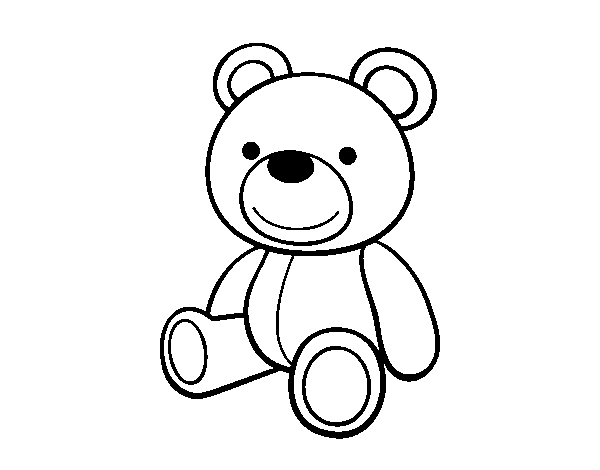 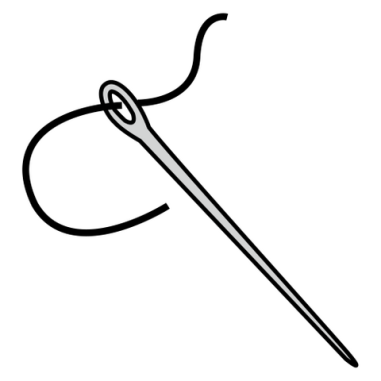